Развитие памяти с опорой на учебный материал
Виды памяти
Слуховая (с помощью органов слуха);
Зрительная (с помощью органов зрения);
Образная (с помощью образов).
Упражнение «Картина художника»
Цель: запомнить содержание картины и правильно ответить на вопросы учителя.
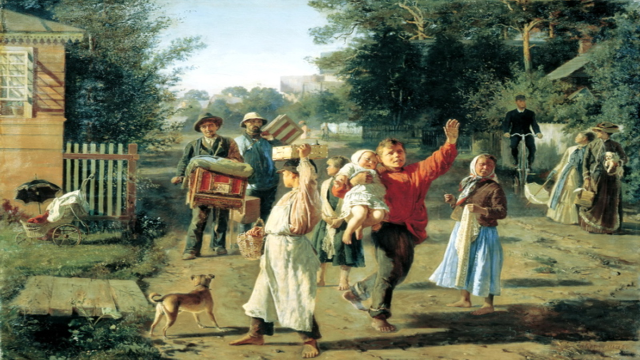 Упражнение «Пиктограмма»
Цель: зарисовать текст рассказа с помощью опорных картинок и запомнить его.
Упражнение «Потерянный список»
Цель: запомнить список продуктов для приготовления борща.
Список продуктов для приготовления борща.
Куриная грудка         * Уксус
Свекла                         * Сахарный песок
Лук                               * Соль
Морковь                      * Перец
Сладкий перец           * Растительное масло
Картофель                   * Зелень укропа и петрушки
Капуста                        * Томатная паста
Чеснок
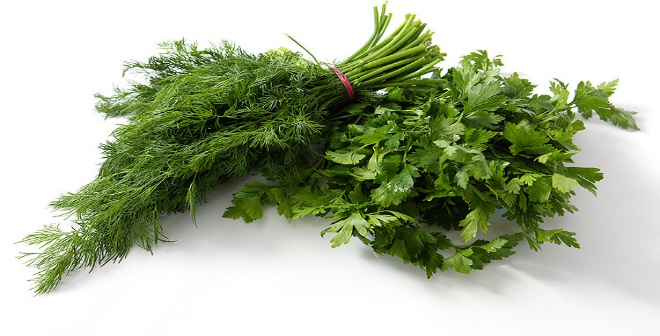 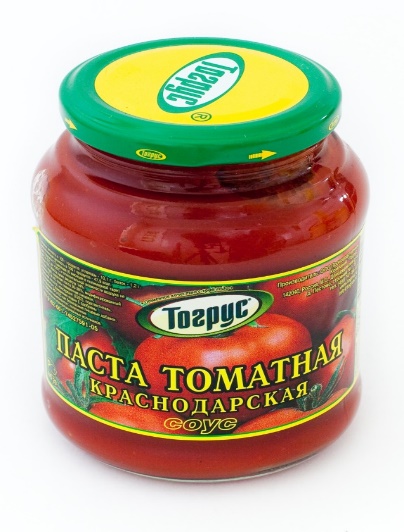 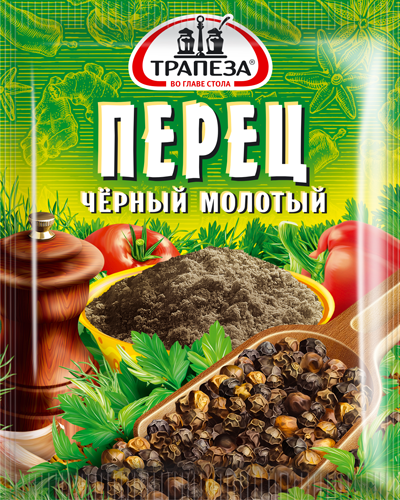 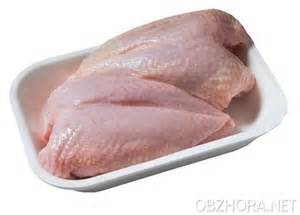 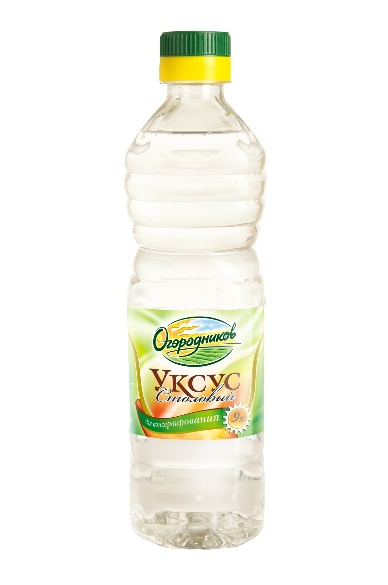 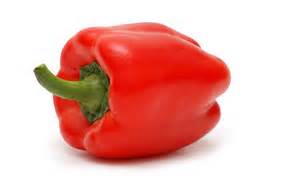 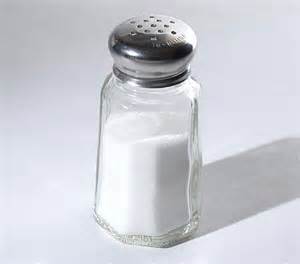 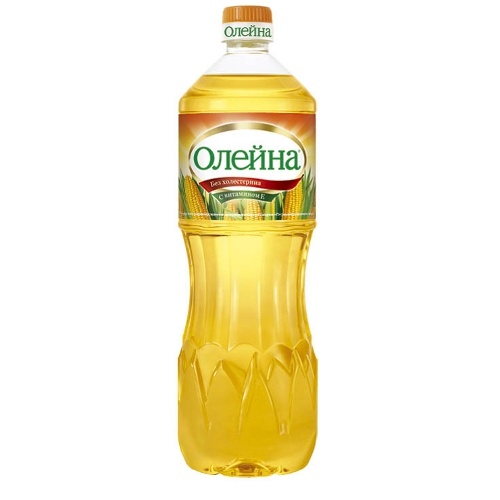 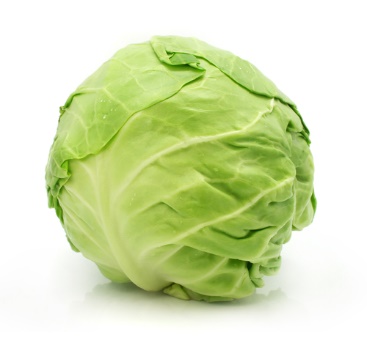 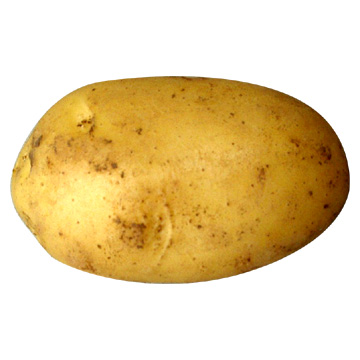 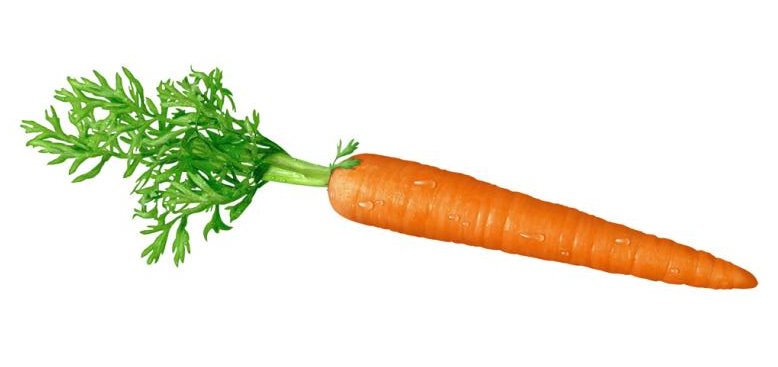 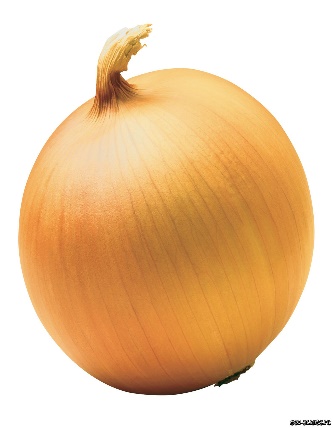 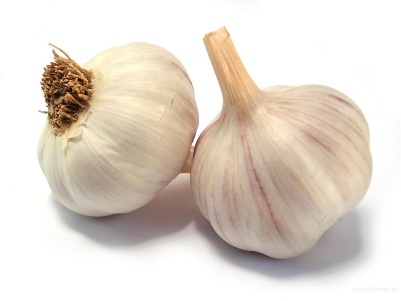 Список продуктов для приготовления борща
Куриная грудка         * Уксус
Свекла                         * Сахарный песок
Лук                               * Соль
Морковь                      * Перец
Сладкий перец           * Растительное масло
Картофель                   * Зелень укропа и петрушки
Капуста                        * Томатная паста
Чеснок
Упражнение «Ассоциации»
Цель: записать свои ассоциации (первые возникшие в голове образы) на слова учителя, а затем вспомнить по ним данные слова.
Упражнение «Криптограмма»
Цель: разгадать пословицу и объяснить ее смысл.
Упражнения:
«Картина художника»
«Пиктограмма»
«Потерянный список»
«Мозговая гимнастика»
«Ассоциации»
«Криптограмма»
Спасибо за внимание!